D3 Training and development
Training Needs Analysis (TNA)
Training Needs Analysis Purpose
A Training Needs Analysis (TNA) is used to assess an organisation's training needs. The root of the TNA is the gap analysis. This is an assessment of the gap between the knowledge, skills and attitudes that the people in the organization currently possess and the knowledge, skills and attitudes that they require to meet the organisation's objectives.
TNA
The training needs assessment is best conducted up front, before training solutions are budgeted, designed and delivered. The output of the needs analysis will be a document that specifies why, what, who, when, where and how. More specifically, the document will need to answer these questions:
why do people need the training?
what skills need imparting?
who needs the training?
when will they need the new skills?
where may the training be conducted? and
how may the new skills be imparted?
TNA
There are so many ways for conducting a Training Needs Analysis, depending on your situation. One size does not fit all. Is the purpose of the needs assessment to:
lead in to a design of a specific purpose improvement initiative (e.g., customer complaint reduction)
enable the design of the organisation's training calendar
identify training and development needs of individual staff during the performance appraisal cycle
TNA
In clarifying the purpose of the TNA, consider the scope of the TNA. Is it to determine training needs:
at the organisation level?
at the project level for a specific project? or
at the department level for specific employees?
Your answer to these questions will dictate:
who will conduct the TNA
how the TNA will be conducted, and
what data sources will be used
Types of training
o internal/external
o on-the-job/off-the-job
o mentoring
o coaching.
Internal/external training
Internal training – training given by the organisation; good if it is job specific.
External training – employees go to another organisation for training, such as a college course.
Internal/external training
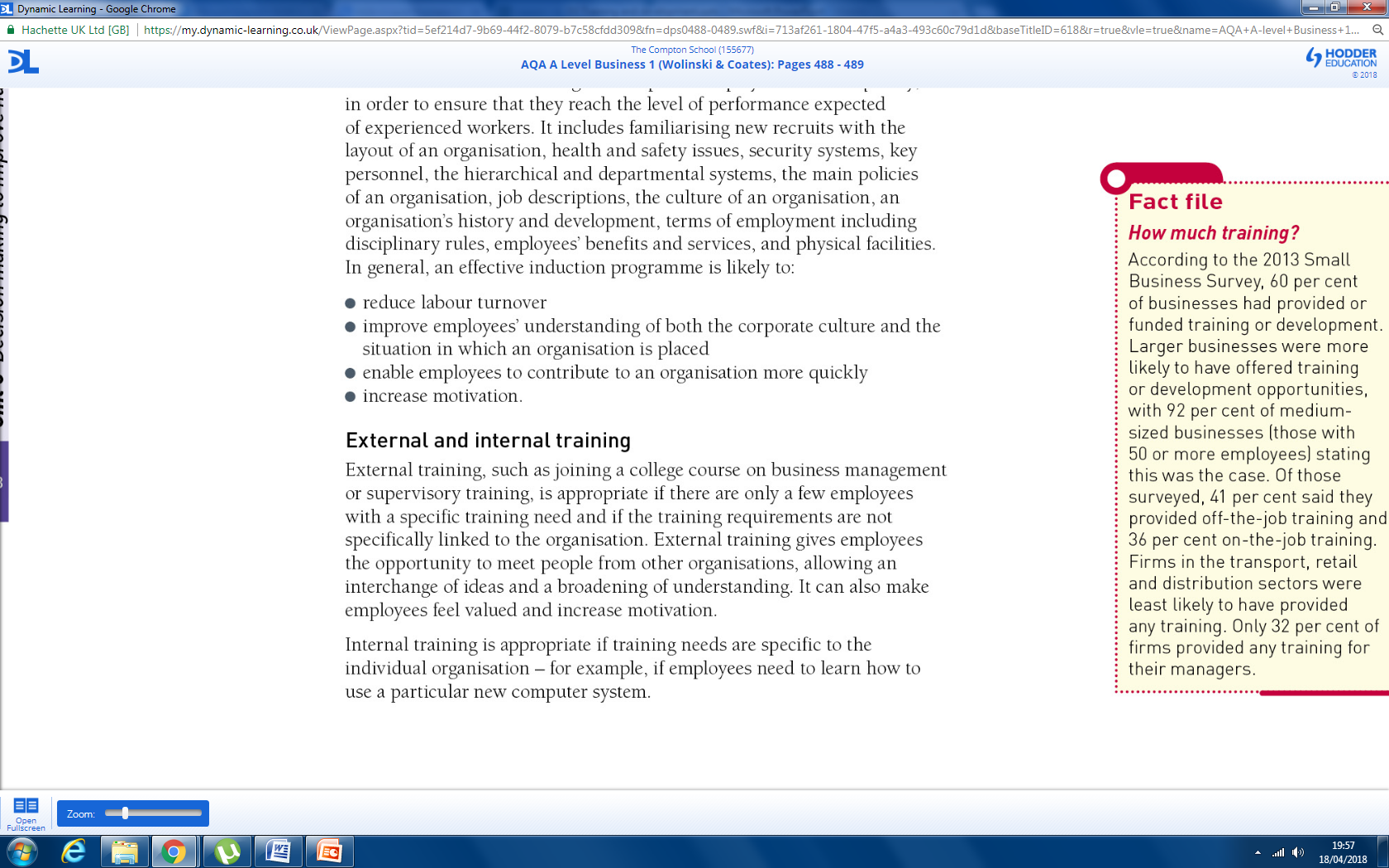 On the job
With on the job training, employees receive training whilst remaining in the workplace.
The main methods of one-the-job training include:
Demonstration / instruction - showing the trainee how to do the job
Coaching - a more intensive method of training that involves a close working relationship between an experienced employee and the trainee
Job rotation - where the trainee is given several jobs in succession, to gain experience of a wide range of activities (e.g. a graduate management trainee might spend periods in several different departments)
Projects - employees join a project team - which gives them exposure to other parts of the business and allow them to take part in new activities. Most successful project teams are "multi-disciplinary"
On the job
The advantages and disadvantages of this form of training can be summarised as follows:
Advantages
Generally most cost-effective
Employees are actually productive
Opportunity to learn whilst doing
Training alongside real colleague
On the job
Disadvantages
Quality depends on ability of trainer and time available
Bad habits might be passed on
Learning environment may not be conducive
Potential disruption to production
Off the job
Off-the-job training occurs when employees are taken away from their place of work to be trained.
Common methods of off-the-job training include:
Day release (employee takes time off work to attend a local college or training centre)
Distance learning / evening classes
Block release courses - which may involve several weeks at a local college
Sandwich courses - where the employee spends a longer period of time at college (e.g. six months) before returning to work
Sponsored courses in higher education
Self-study, computer-based training
Off the job
The main advantages and disadvantages of this form of training can be summarised as follows:
Advantages
A wider range of skills or qualifications can be obtained
Can learn from outside specialists or experts
Employees can be more confident when starting job
Off the job
Disadvantages
More expensive – e.g. transport and accommodation
Lost working time and potential output from employee
New employees may still need some induction training
Employees now have new skills/qualifications and may leave for better jobs
Mentoring
Mentorship is a relationship in which a more experienced or more knowledgeable person helps to guide a less experienced or less knowledgeable person.

Mentor sharing their experience with learner
Longer term development focus
Coaching
Coaching is a form of development in which a person called a coach supports a learner or client in achieving a specific personal or professional goal by providing training and guidance. The learner is sometimes called a coachee.

Develops existing skills
Develops confidence
Longer term focus and input
Considers ‘how’ to achieve something
Developing person not skill
Coaching/mentoring
Coaching and mentoring use the same skills and approach but coaching is short term task-based and mentoring is a longer term relationship.
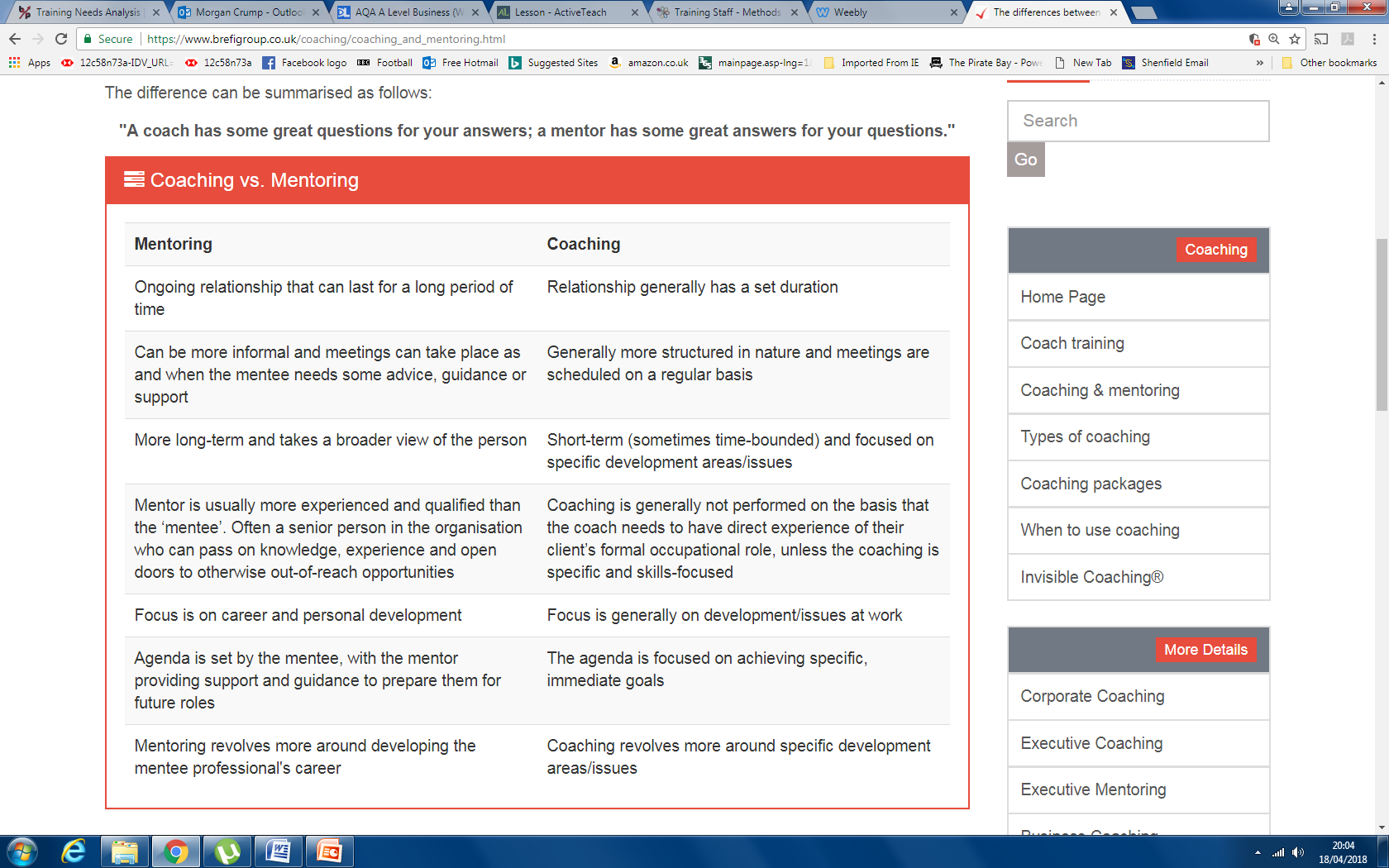 Effectiveness of training
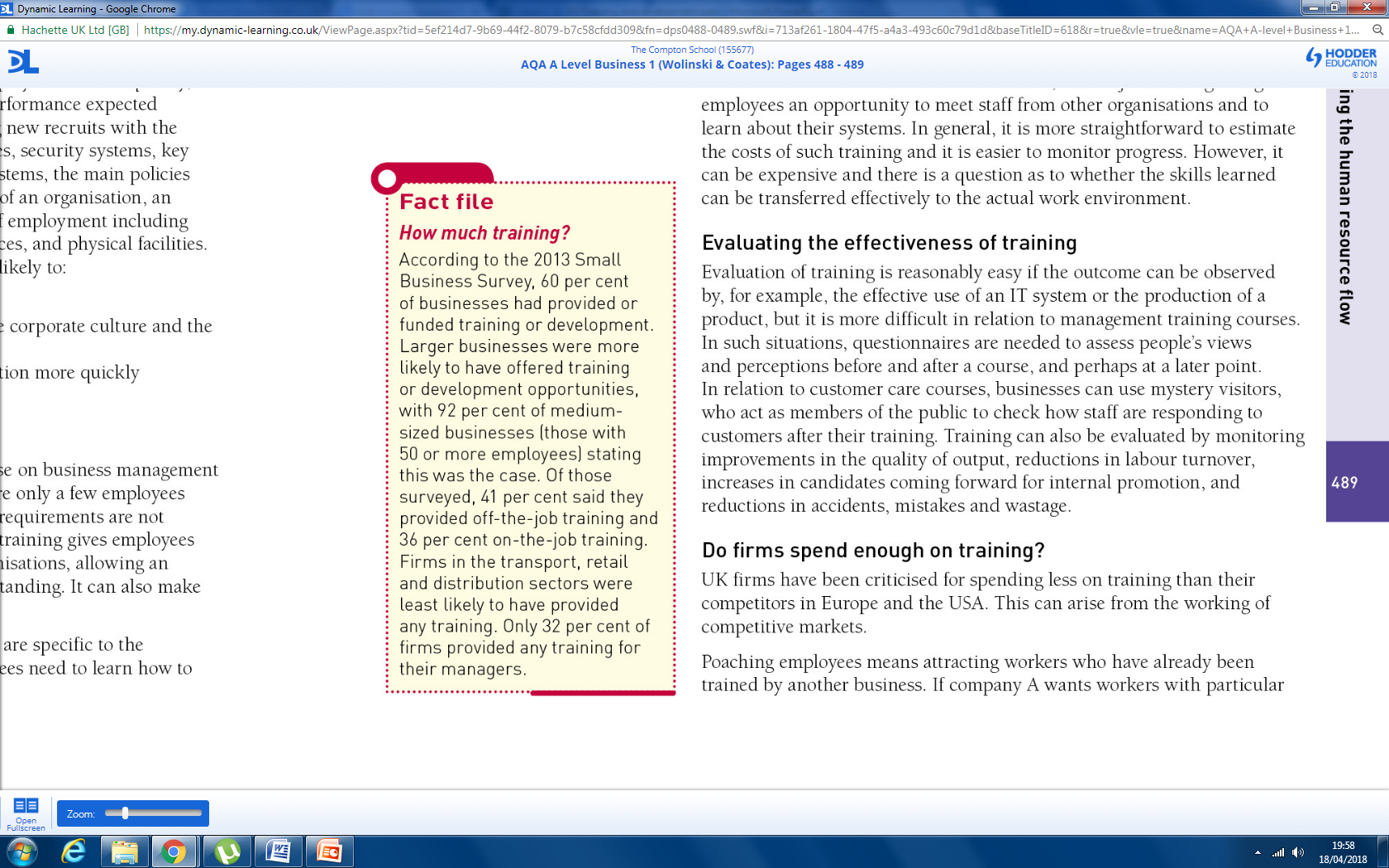